Figure 1 (A) The closed loop experimental design used for transcriptional profiling during conidial germination. Each ...
Nucleic Acids Res, Volume 33, Issue 20, 1 November 2005, Pages 6469–6485, https://doi.org/10.1093/nar/gki953
The content of this slide may be subject to copyright: please see the slide notes for details.
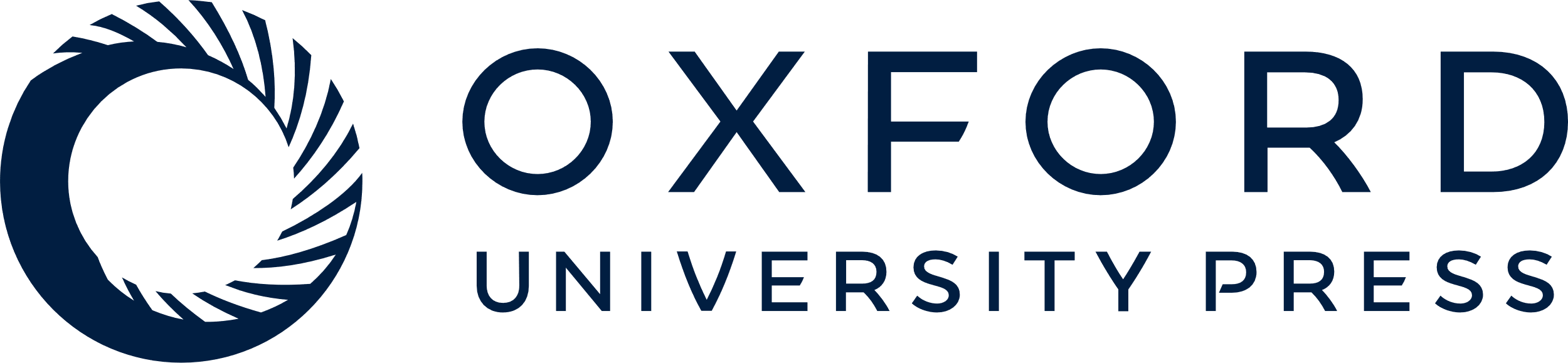 [Speaker Notes: Figure 1 (A) The closed loop experimental design used for transcriptional profiling during conidial germination. Each arrow represents one competitive hybridization and the arrowhead points to Cy5-labeled cDNA. Micrographs of dormant conidia (0) and of cultures 0.5, 2, 4, 8 and 16 h after hydration are shown in panels. (B) Fraction of conidia with germ tubes. For each time point, 200 spores were scored for presence or absence of germ tubes. Confidence of 95% intervals is shown.


Unless provided in the caption above, the following copyright applies to the content of this slide: © The Author 2005. Published by Oxford University Press. All rights reserved  The online version of this article has been published under an open access model. Users are entitled to use, reproduce, disseminate, or display the open access version of this article for non-commercial purposes provided that: the original authorship is properly and fully attributed; the Journal and Oxford University Press are attributed as the original place of publication with the correct citation details given; if an article is subsequently reproduced or disseminated not in its entirety but only in part or as a derivative work this must be clearly indicated. For commercial re-use, please contact journals.permissions@oxfordjournals.org]